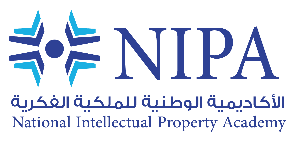 ÉGYPTE – FATMA SAMIR ABD EL-SALAM
EXEMPLAIRE CABINE – CONFIDENTIEL – SOUS RÉSERVE DE MODIFICATIONS
Conférence internationale des Institutions de formation en propriété intellectuelle de l’OMPI
Académie égyptienne de la propriété intellectuelle 
(NIPA) 
“Faire découvrir la propriété intellectuelle aux jeunes”
Points principaux
Brève introduction à la NIPA et informations générales sur ses activités.

Activités de propriété intellectuelle à l’intention des jeunes.

Témoignages de bénéficiaires.
01
02
03
04
Calendrier de la NIPA
2011
2014
2018
2019
Lancement officiel avec les deux groupes de formateurs
Remise des diplômes au premier groupe de formateurs (15 formateurs)
Remise des diplômes au deuxième groupe de formateurs (24 formateurs)
Protocole d’accord entre l’OMPI et l’Académie égyptienne pour la recherche scientifique et la technologie (ASRT)
01
02
03
04
Objectifs de la NIPA
1– Formation de personnel spécialisé en propriété intellectuelle.

2– Renforcement des capacités des fonctionnaires nationaux.

3– Coopération avec les institutions éducatives pour l’élaboration de programmes relatifs à la propriété intellectuelle.

4– Sensibilisation à la propriété intellectuelle et à son importance auprès des secteurs privé et public, des universités, des centres de recherche, etc.
01
02
03
04
Webinaires
Ateliers et programmes de formation
La propriété intellec-tuelle pour les jeunes
Activités de la NIPA
Cours de perfectionnement OMPI-ASRT sur la recherche et l’examen de brevets
Adaptation à l’ensei-gnement à distance
Conférences et expositions
01
02
03
04
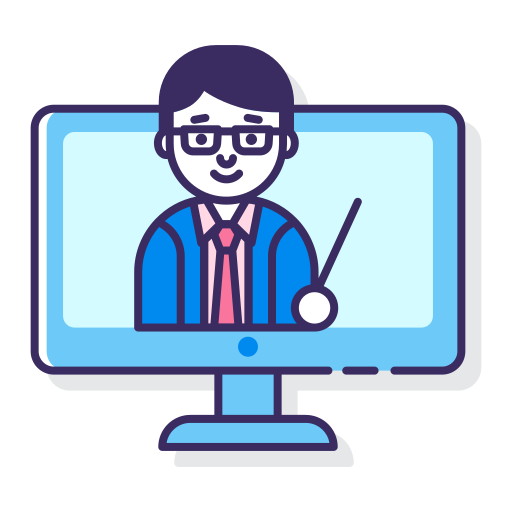 Séminaires et webinaires
01
02
03
04
Séminaires et webinaires 2019-mars 2022
Nombre total de participants :
653
01
02
03
04
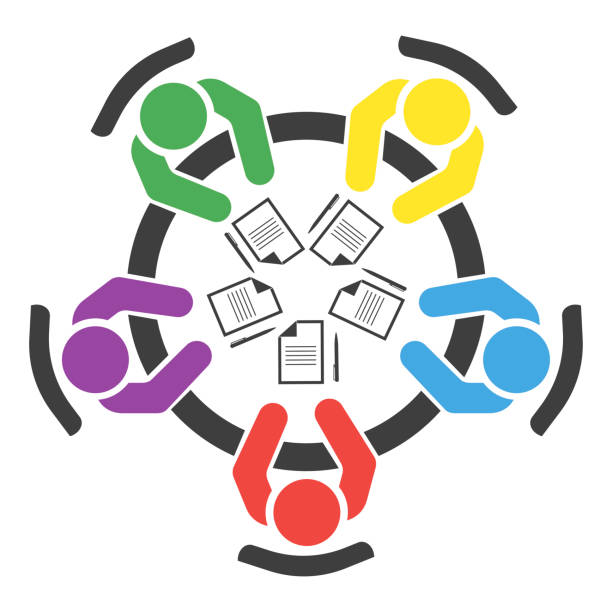 Ateliers et programmes de formation
01
02
03
04
Ateliers et programmes de formation 2019-mars 2022
Nombre total de participants :
317
01
02
03
04
Évaluation et témoignages
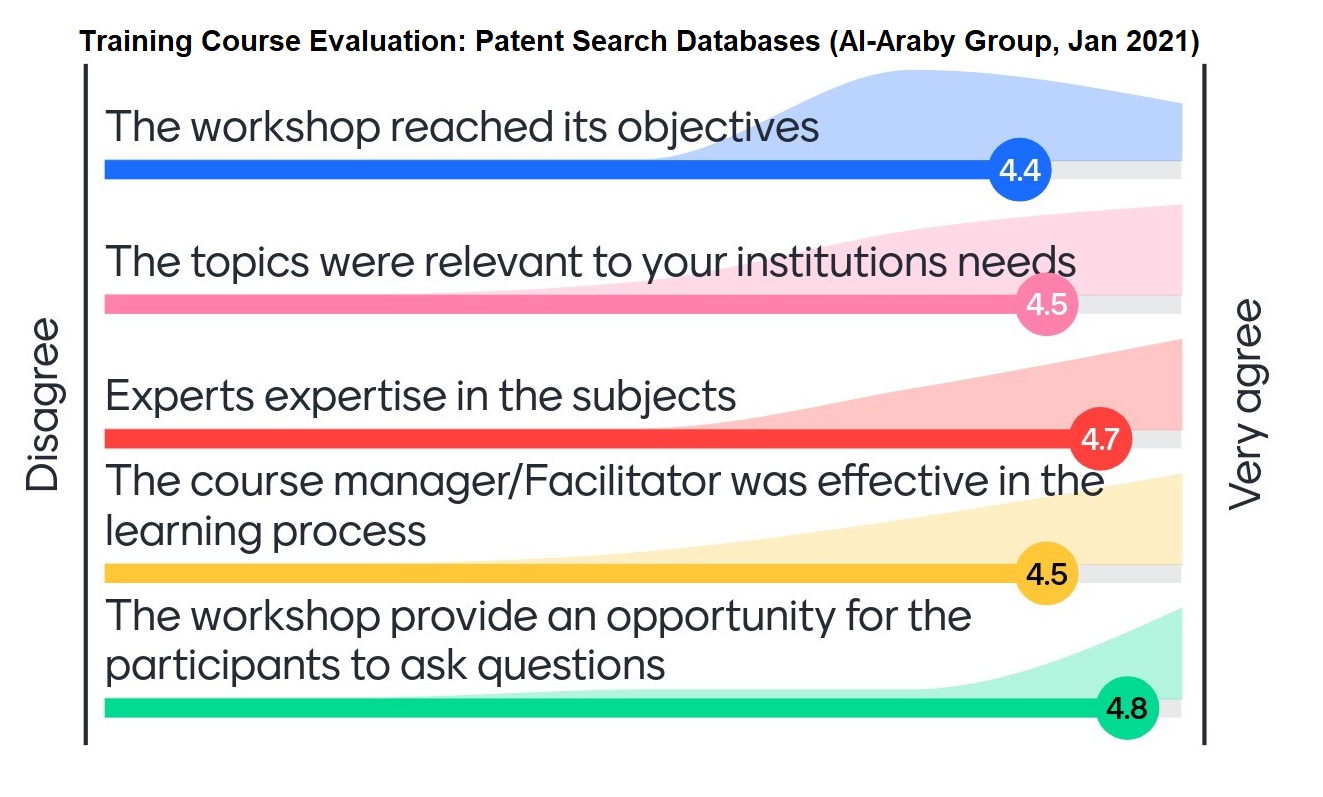 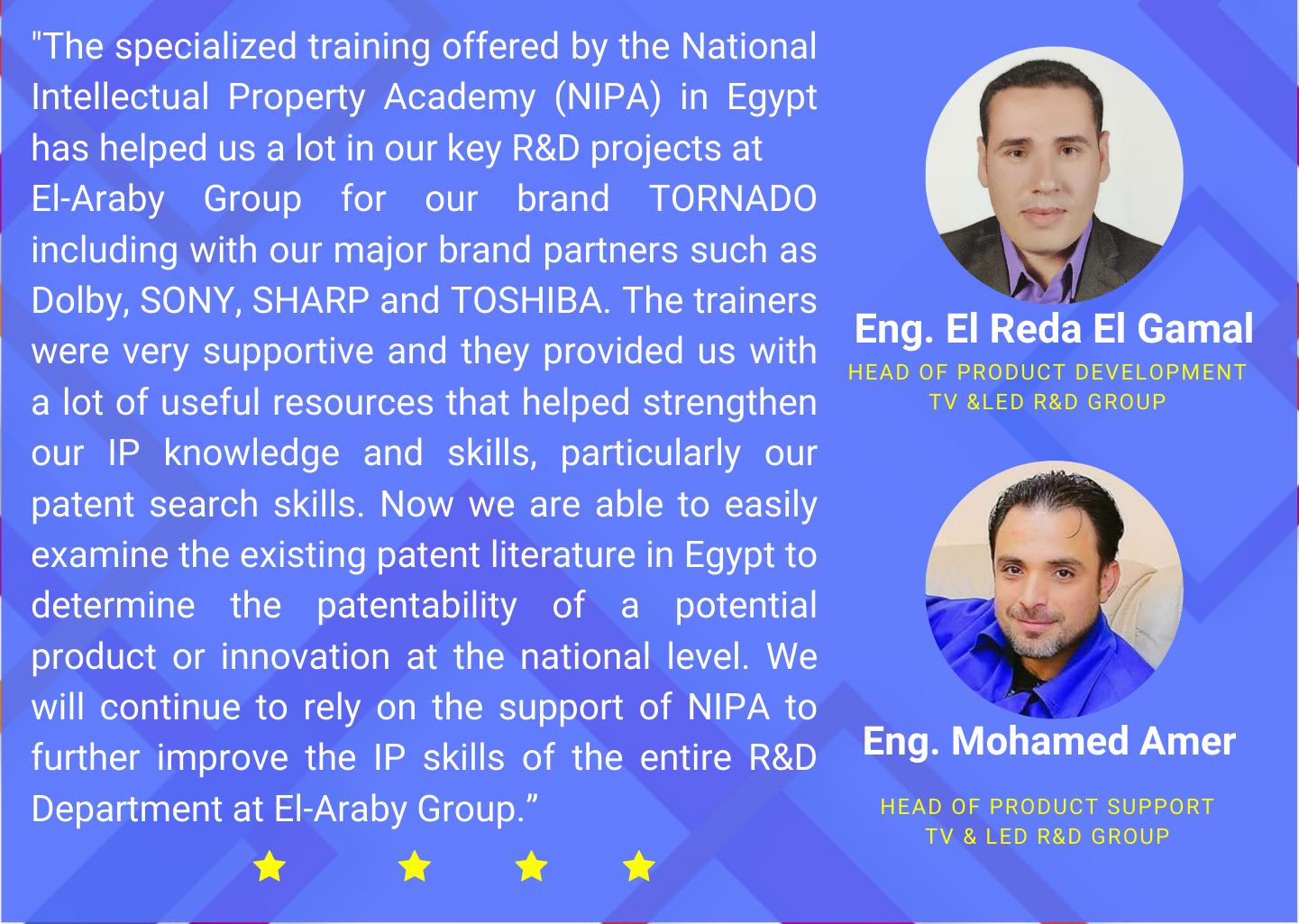 01
02
03
04
Processus d’élaboration de politiques de l’OMPI : Cours de formation sur la recherche et l’examen en matière de brevets à l’intention des pays arabes et africains
01
02
03
04
Cours de formation sur la recherche et l’examen en matière de brevets à l’intention des pays arabes et africains 2019-2021
01
02
03
04
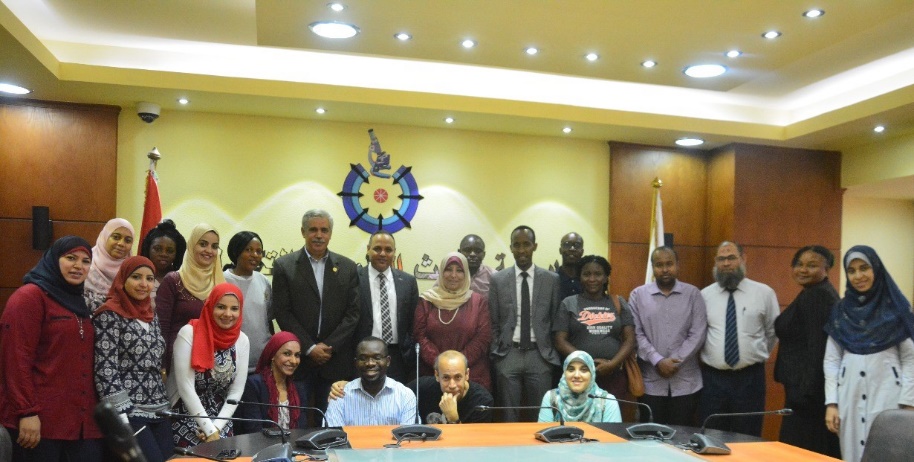 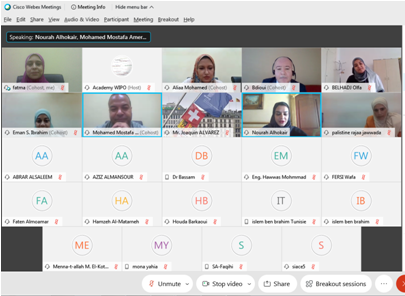 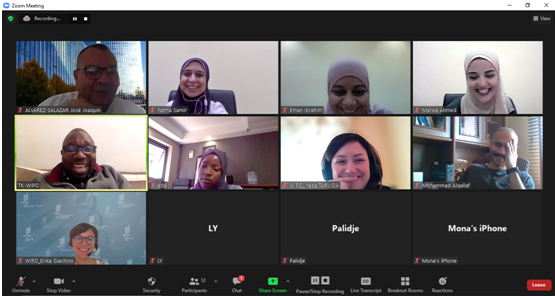 01
02
03
04
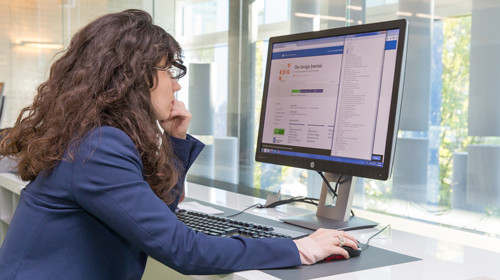 Cours polyvalent d’enseignement à distance de l’OMPI
01
02
03
04
Cours polyvalent d’enseignement à distance de l’OMPI
Début de la première session polyvalente
pilote en 2016
Session polyvalente
en cours de révision
Session polyvalente
en cours de révision
DL101AEG
DL301AEG
DL506AEG
01
02
03
04
DL101 AEG
01
02
03
04
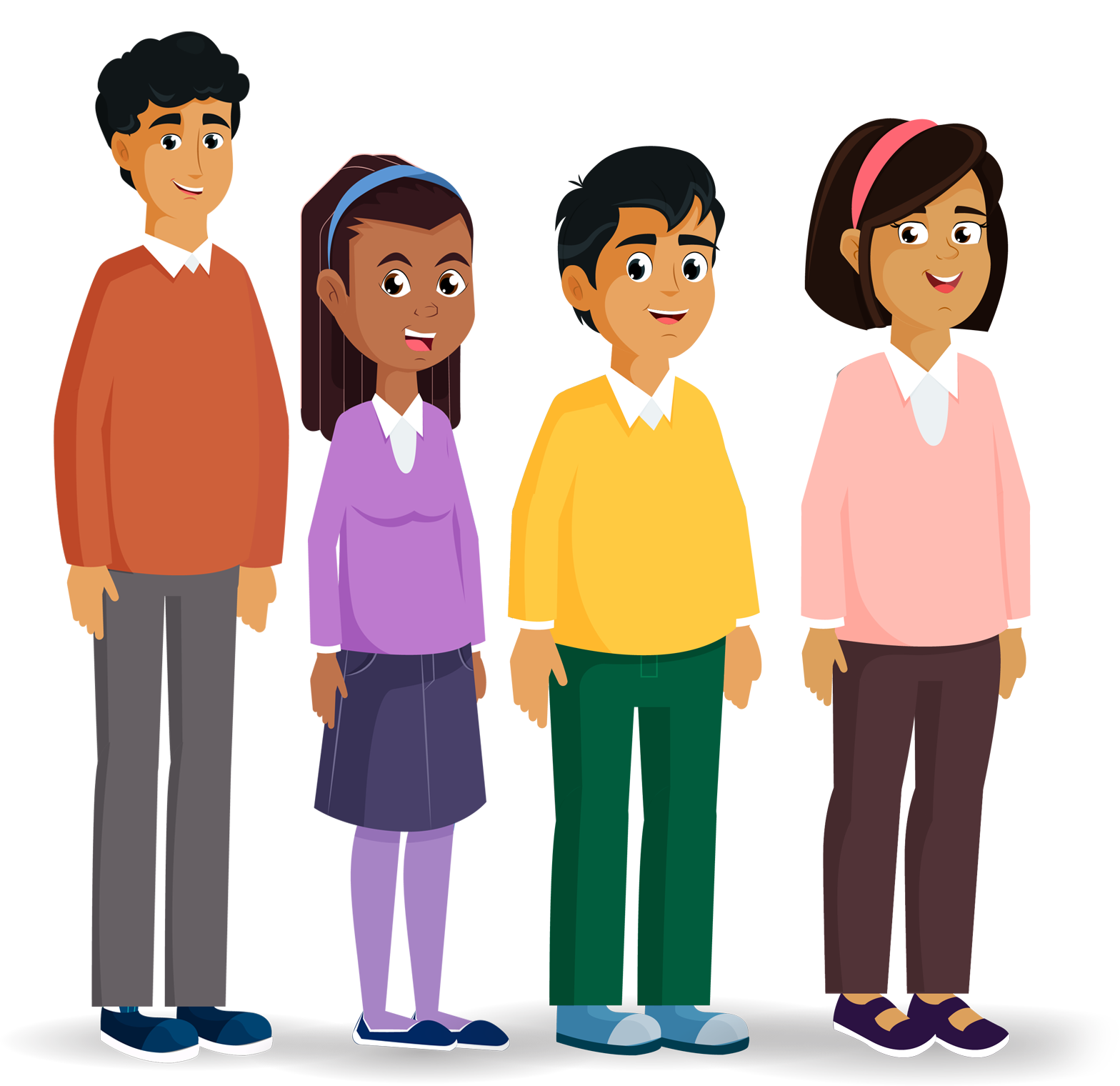 La propriété intellectuelle pour les jeunes
01
02
03
04
Exposition Innovation au Caire 2019
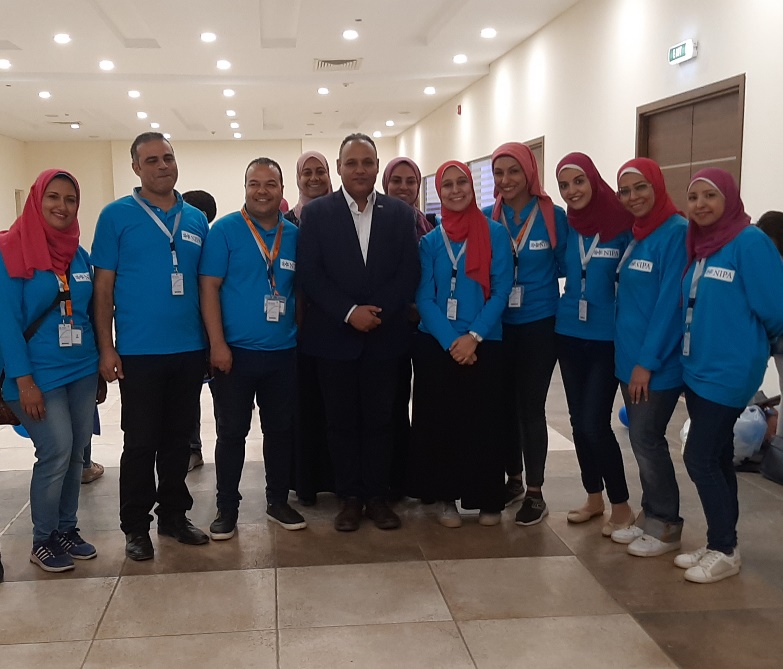 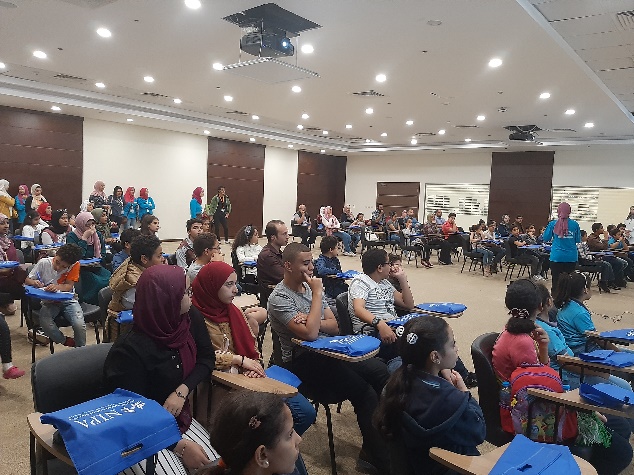 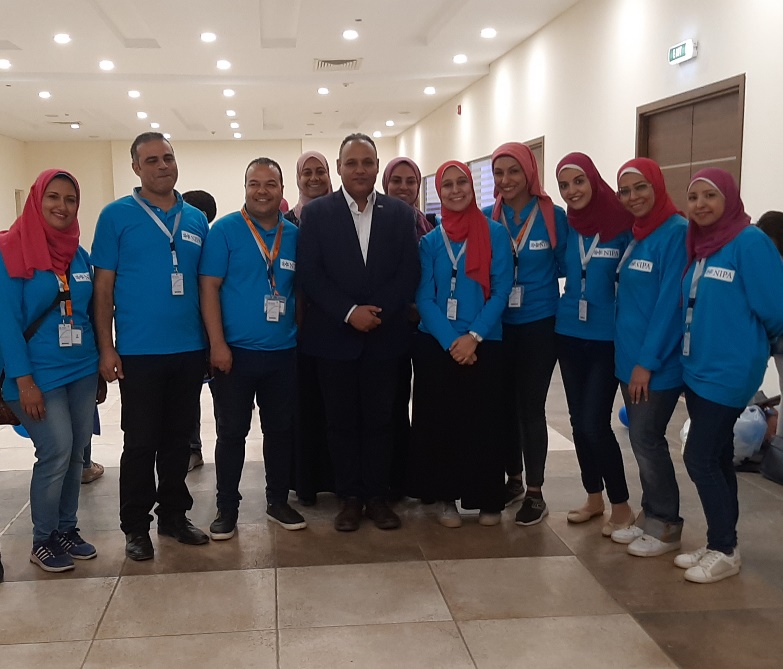 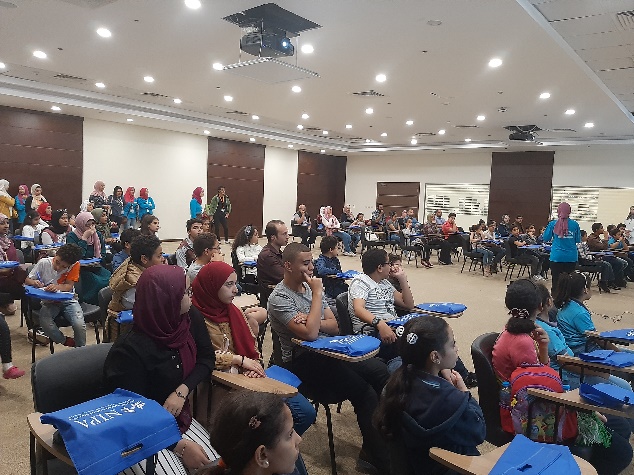 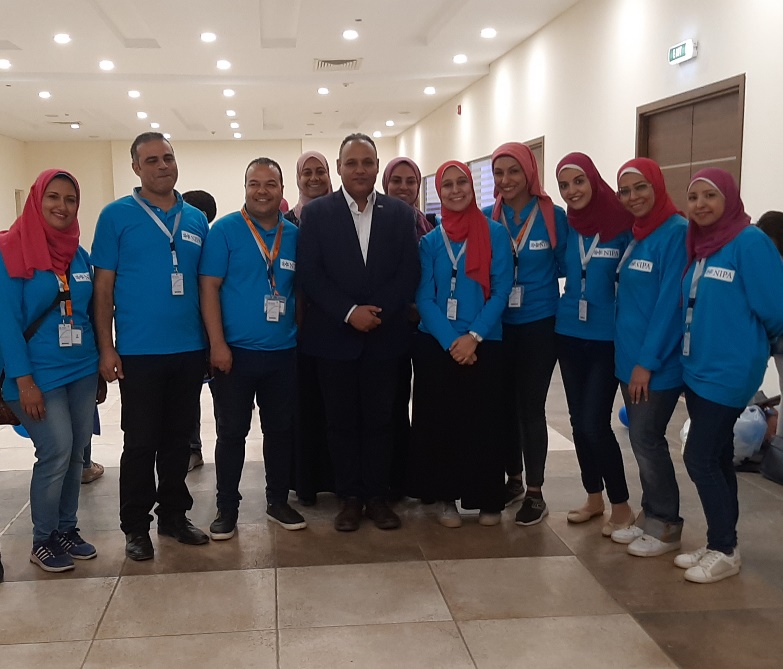 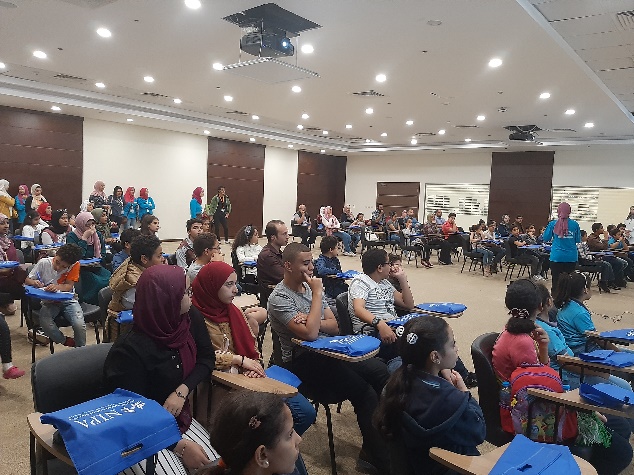 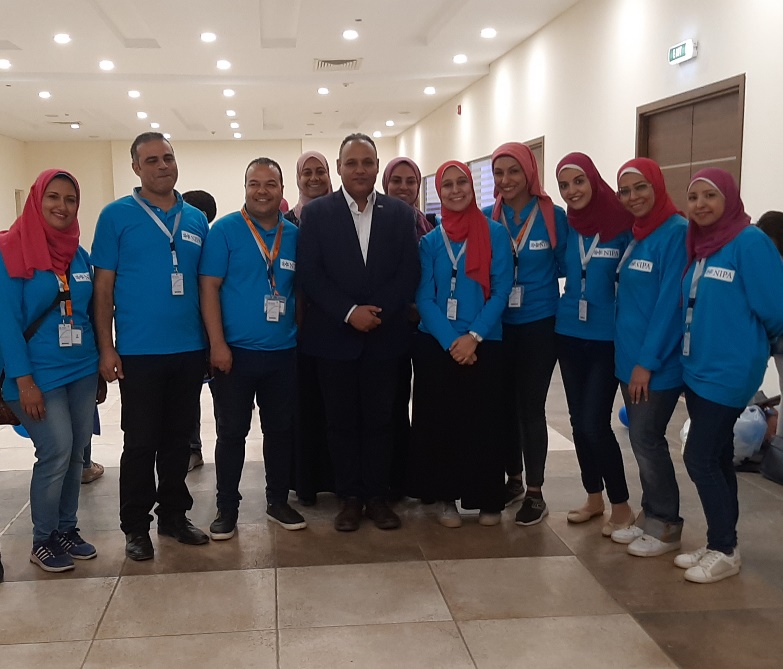 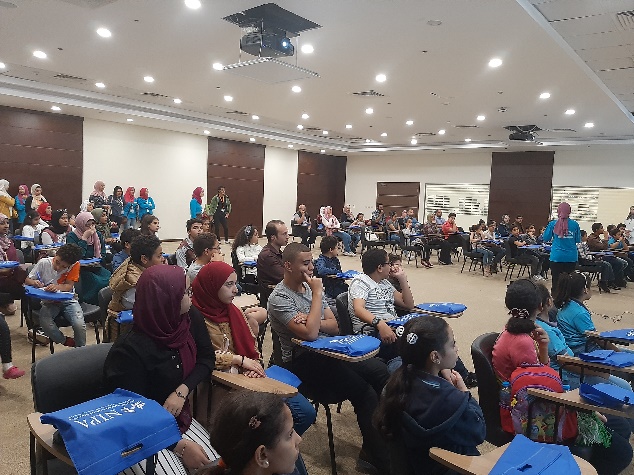 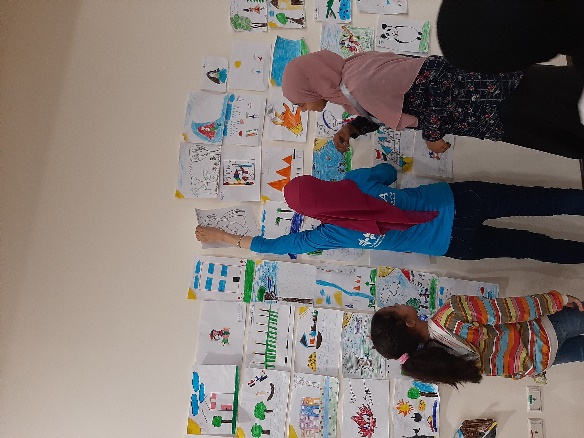 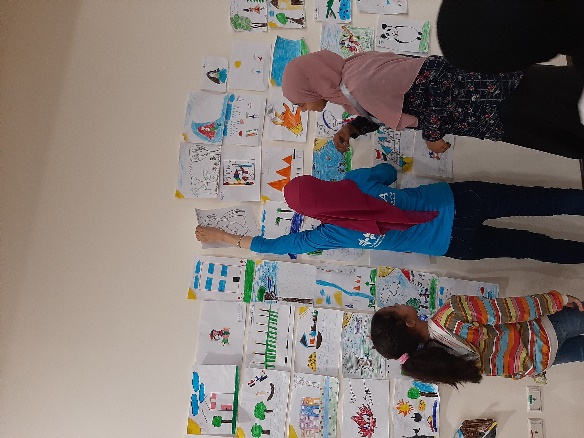 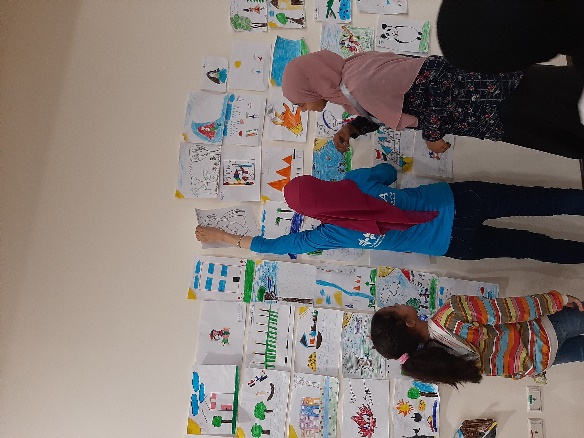 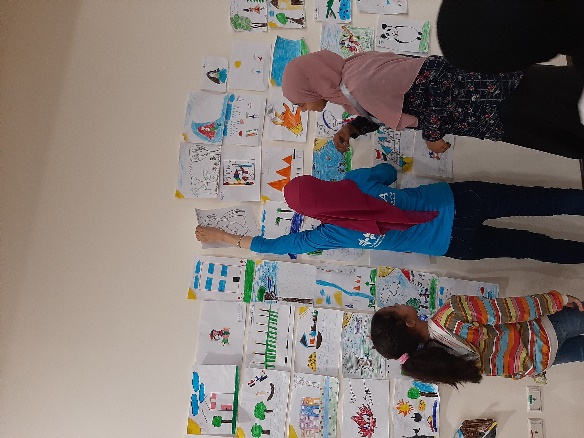 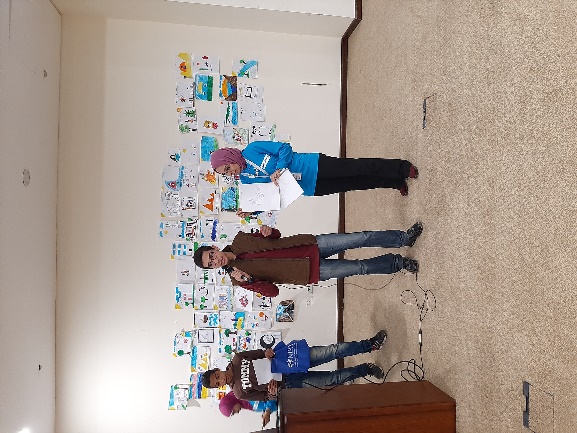 01
02
03
04
Mois de la science 2020
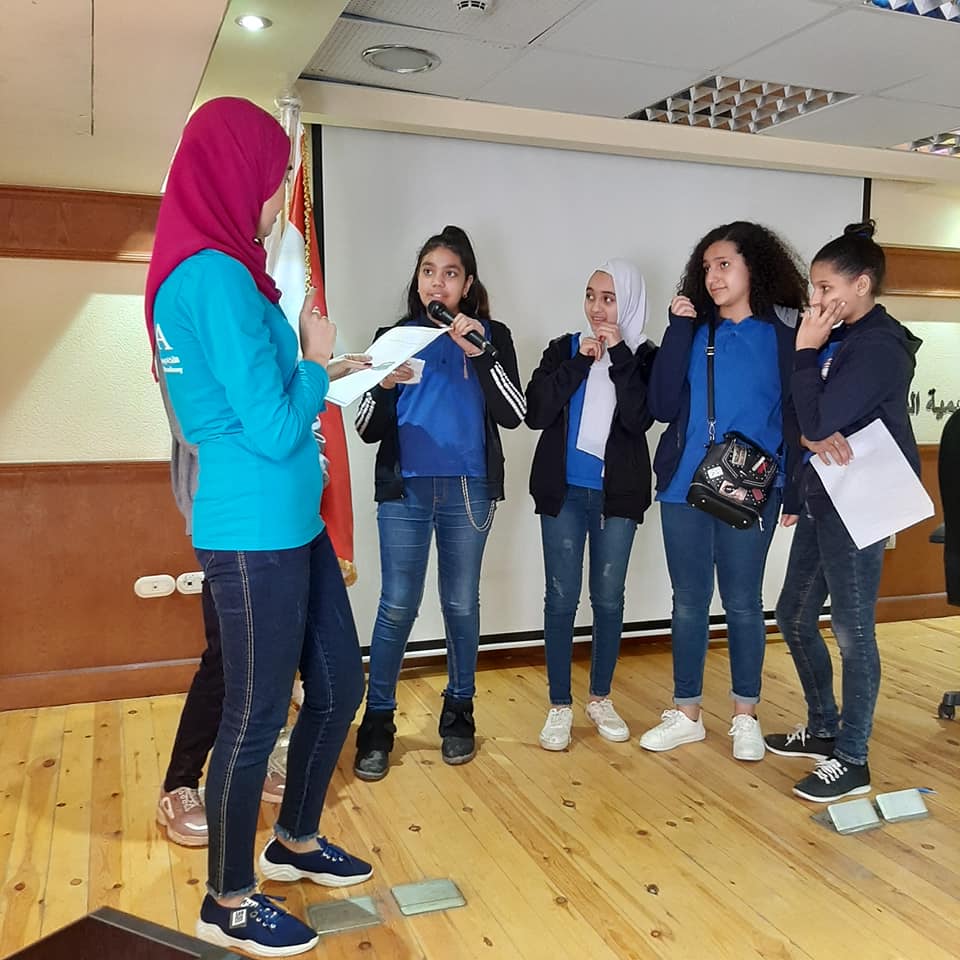 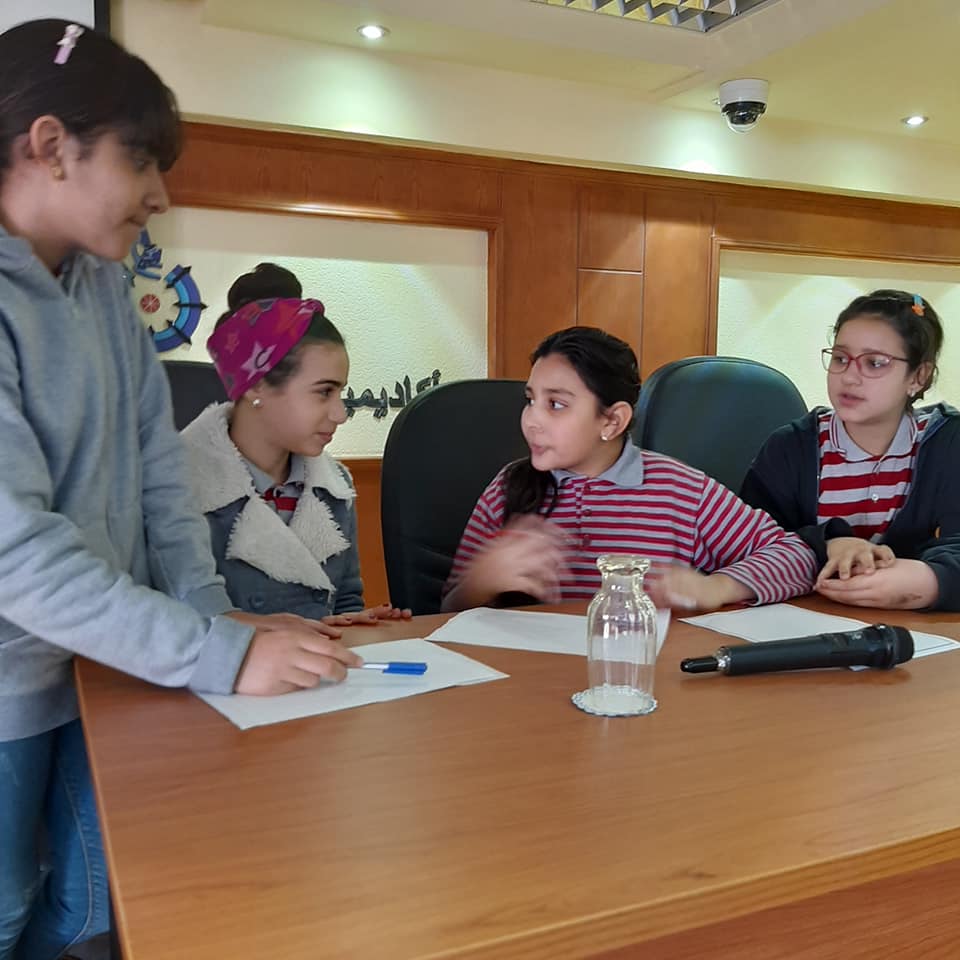 01
02
03
04
Campement de la science 2021
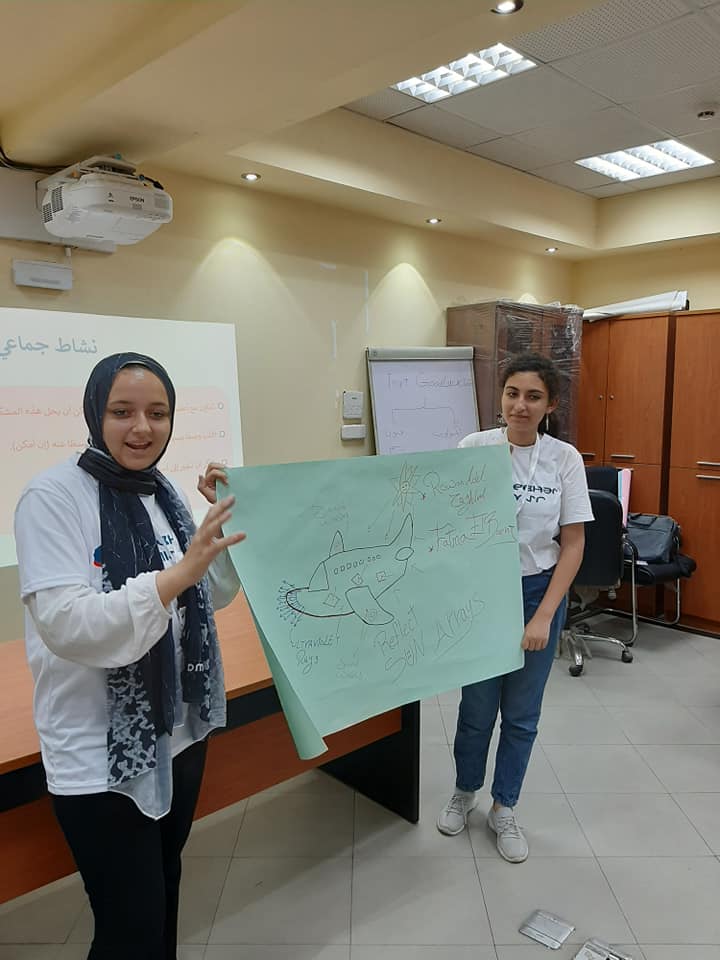 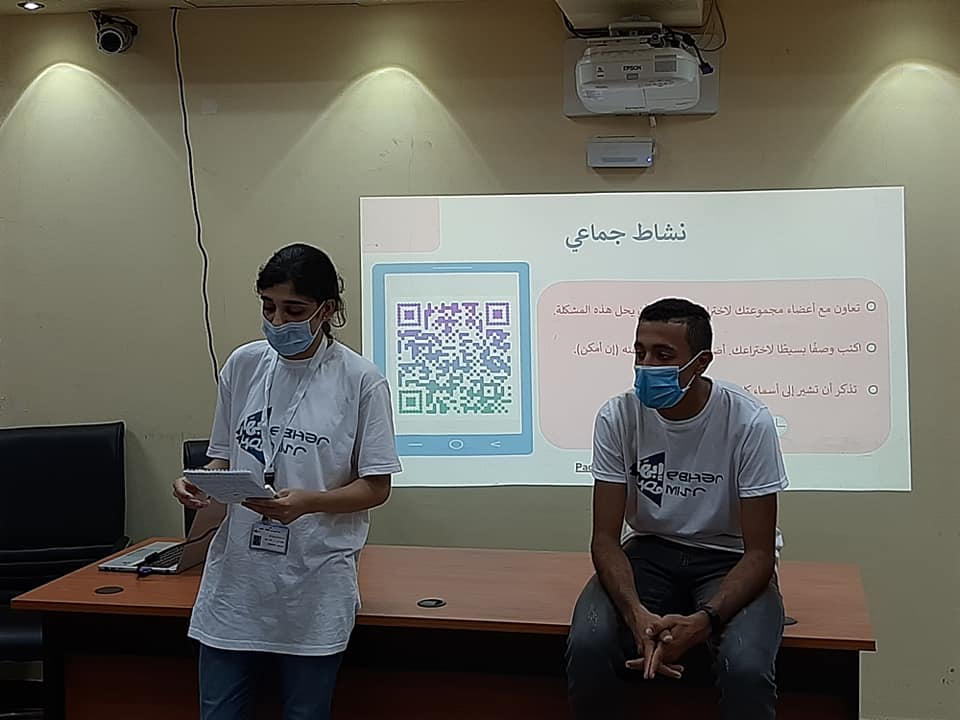 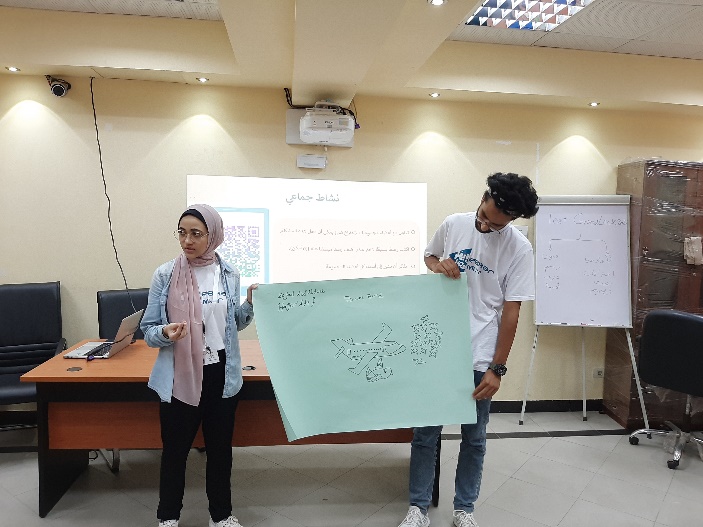 01
02
03
04
L’outil polyvalent de l’OMPI IP4Youth&Teachers
Lancement en 2018 de IP4Youth&Teachers par l’Académie de l’OMPI.
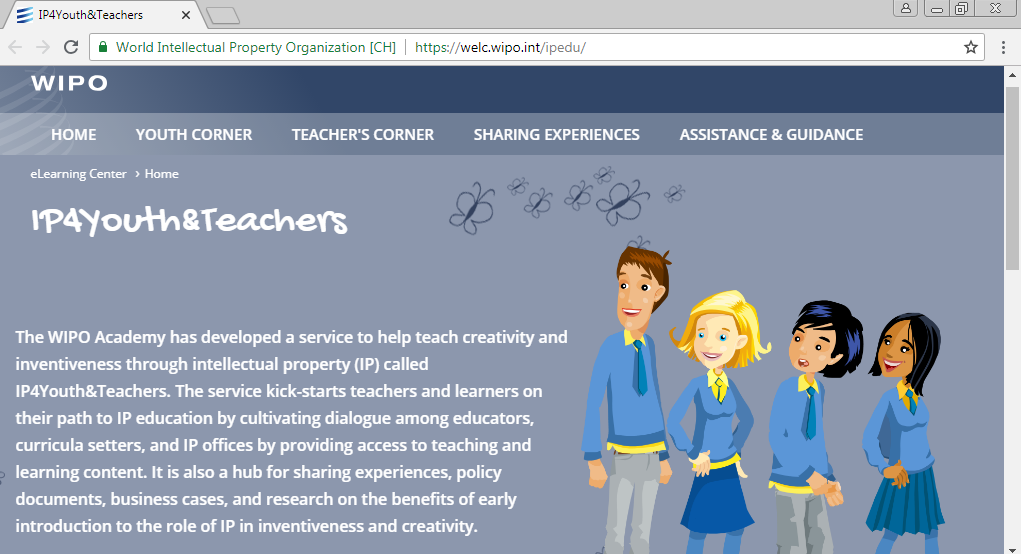 01
02
03
04
L’outil polyvalent de l’OMPIIP4Youth&Teachers
Il s’agit de jeux éducatifs sur le droit d’auteur, les brevets et les marques.
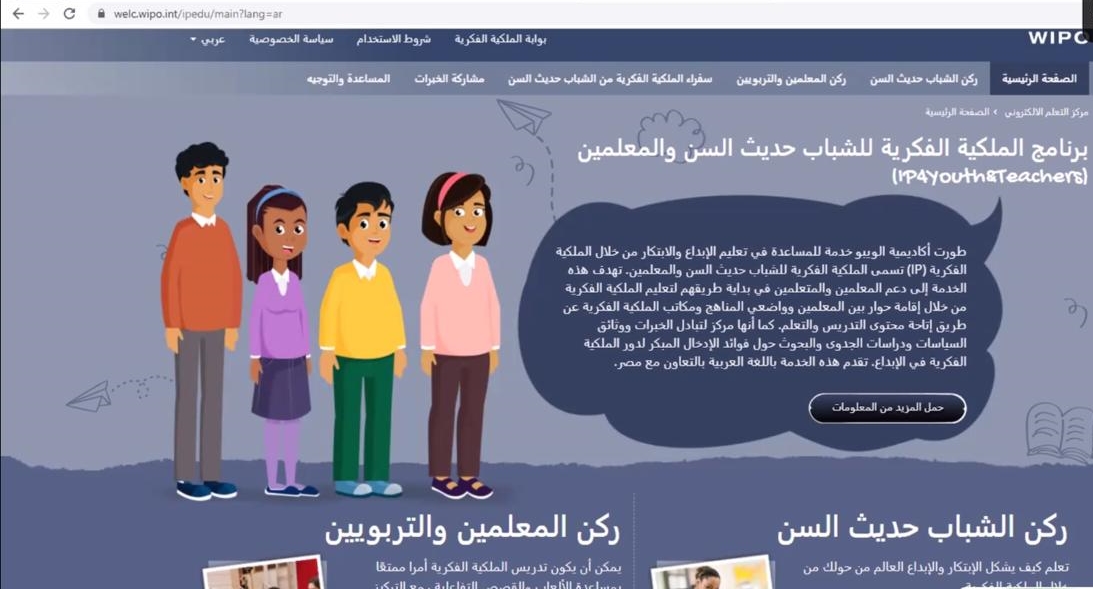 Le contenu polyvalent présente de nouveaux personnages et exemples tirés de la région arabe.
Espace enseignant
Espace jeune
01
02
03
04
L’espace dédié aux jeunes
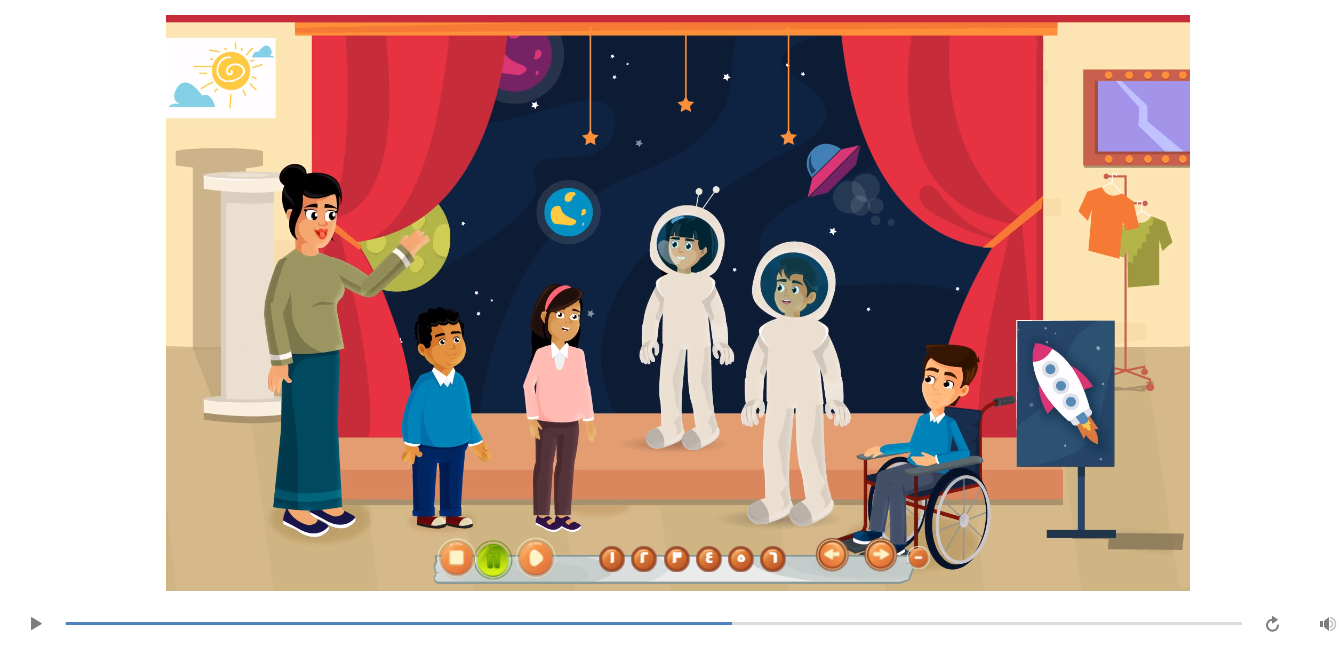 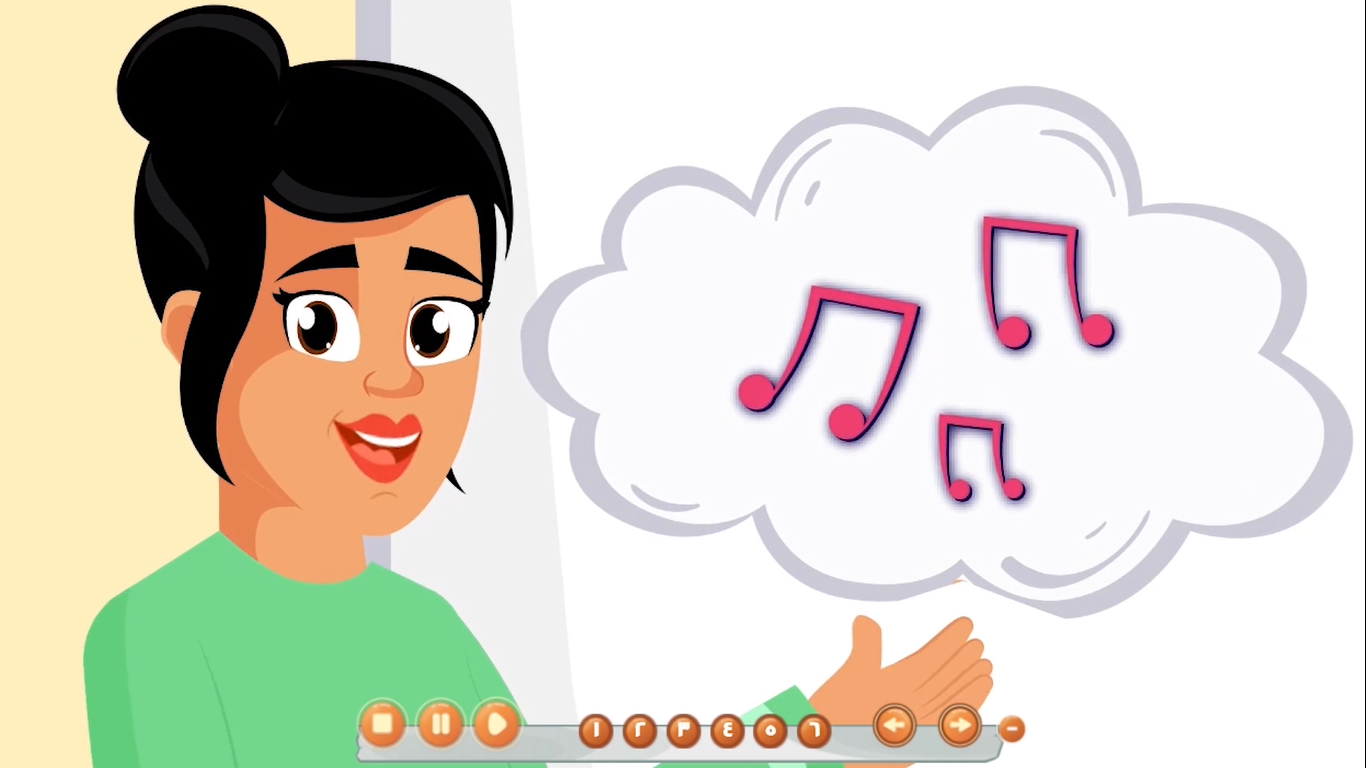 Vidéos et jeux
Activités diverses
Évaluation finale
Certificat
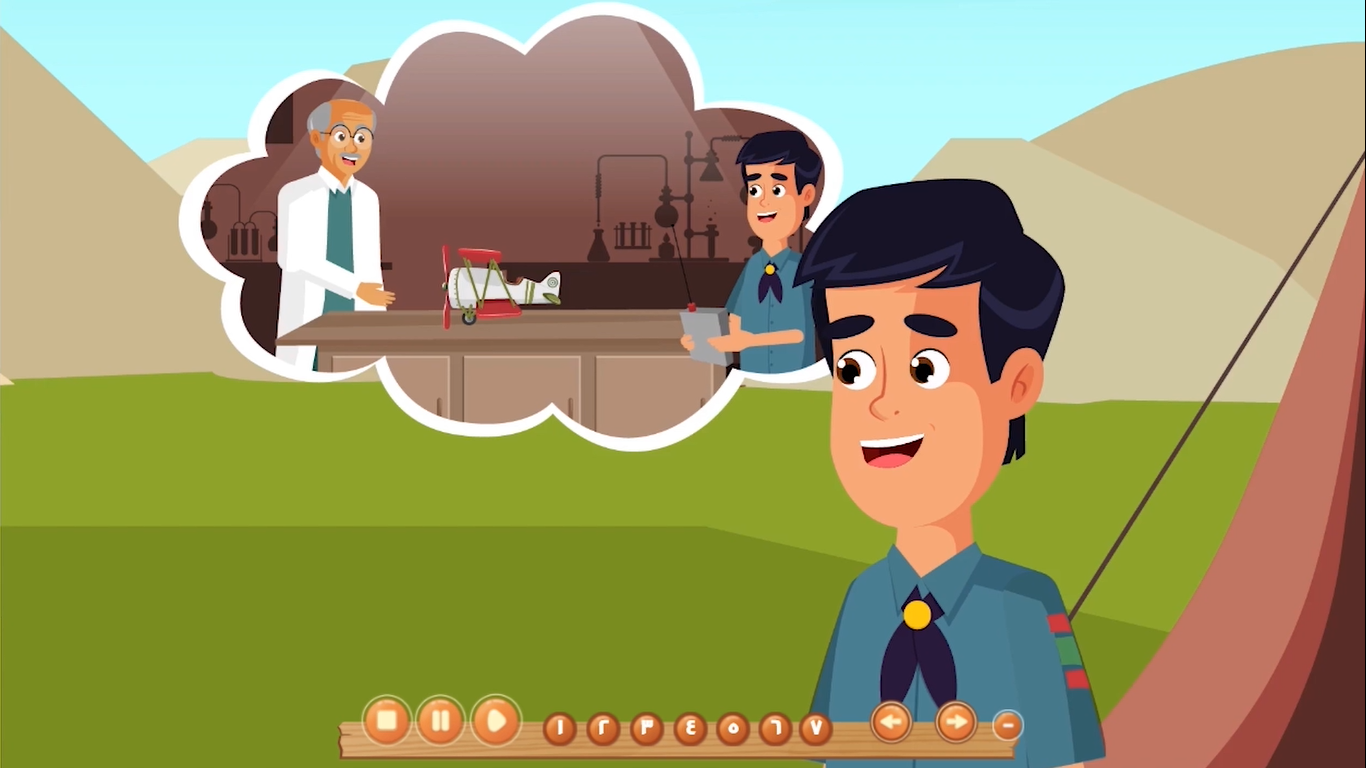 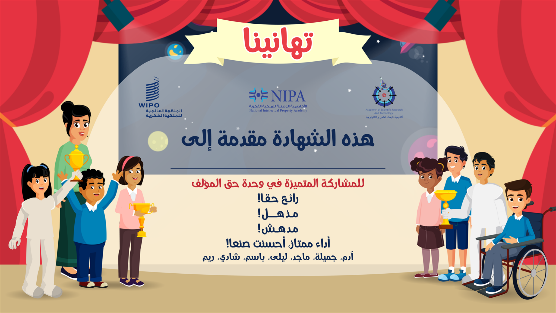 01
02
03
04
Le coin des enseignants
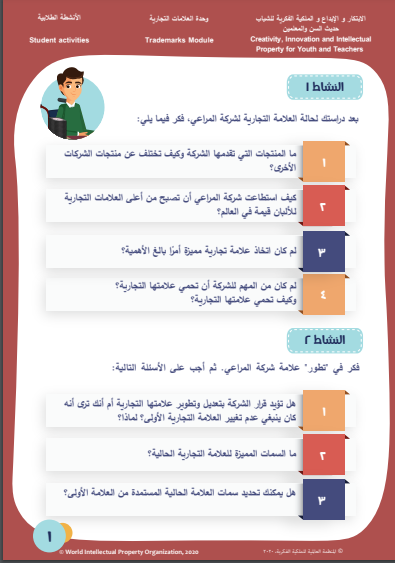 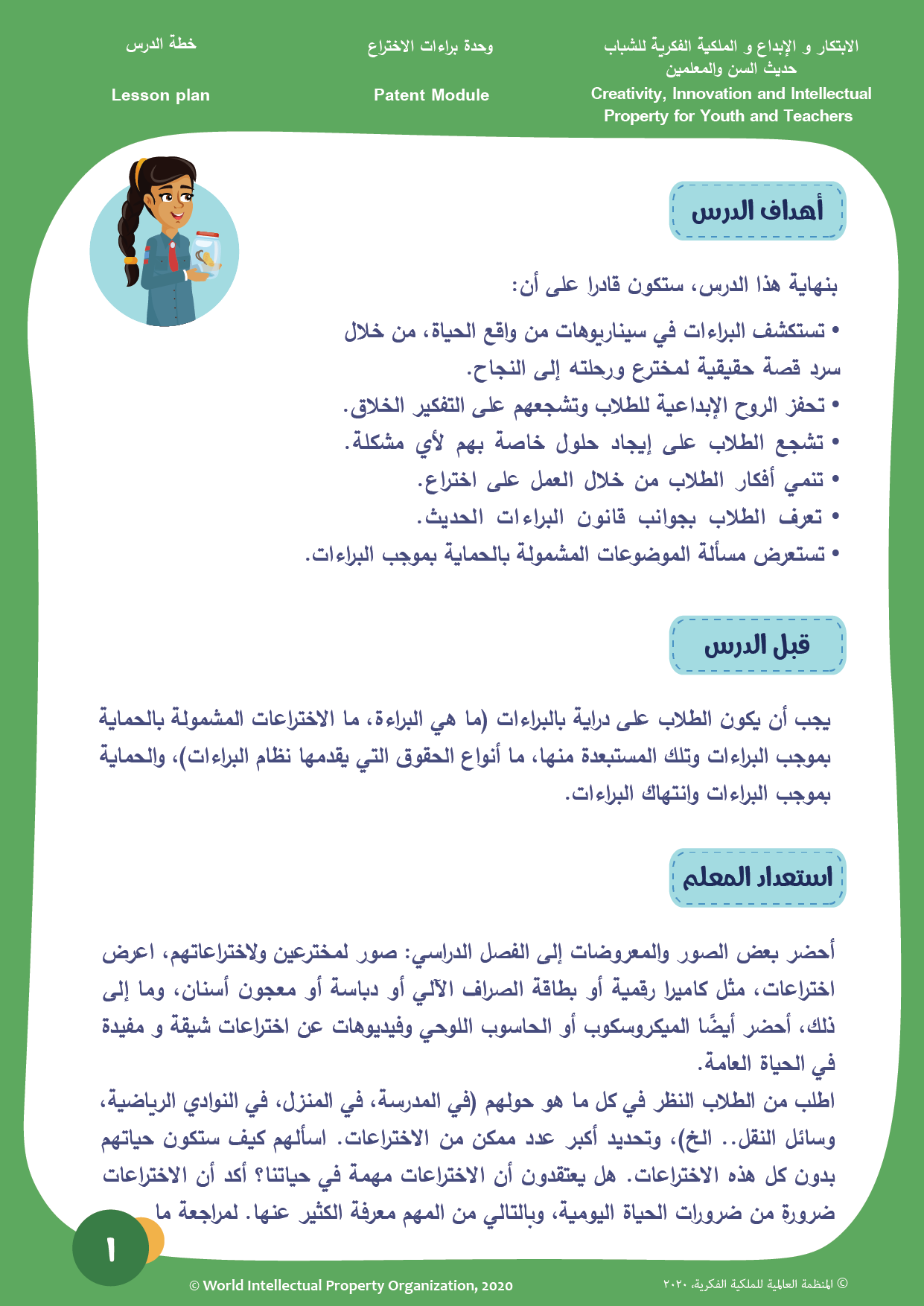 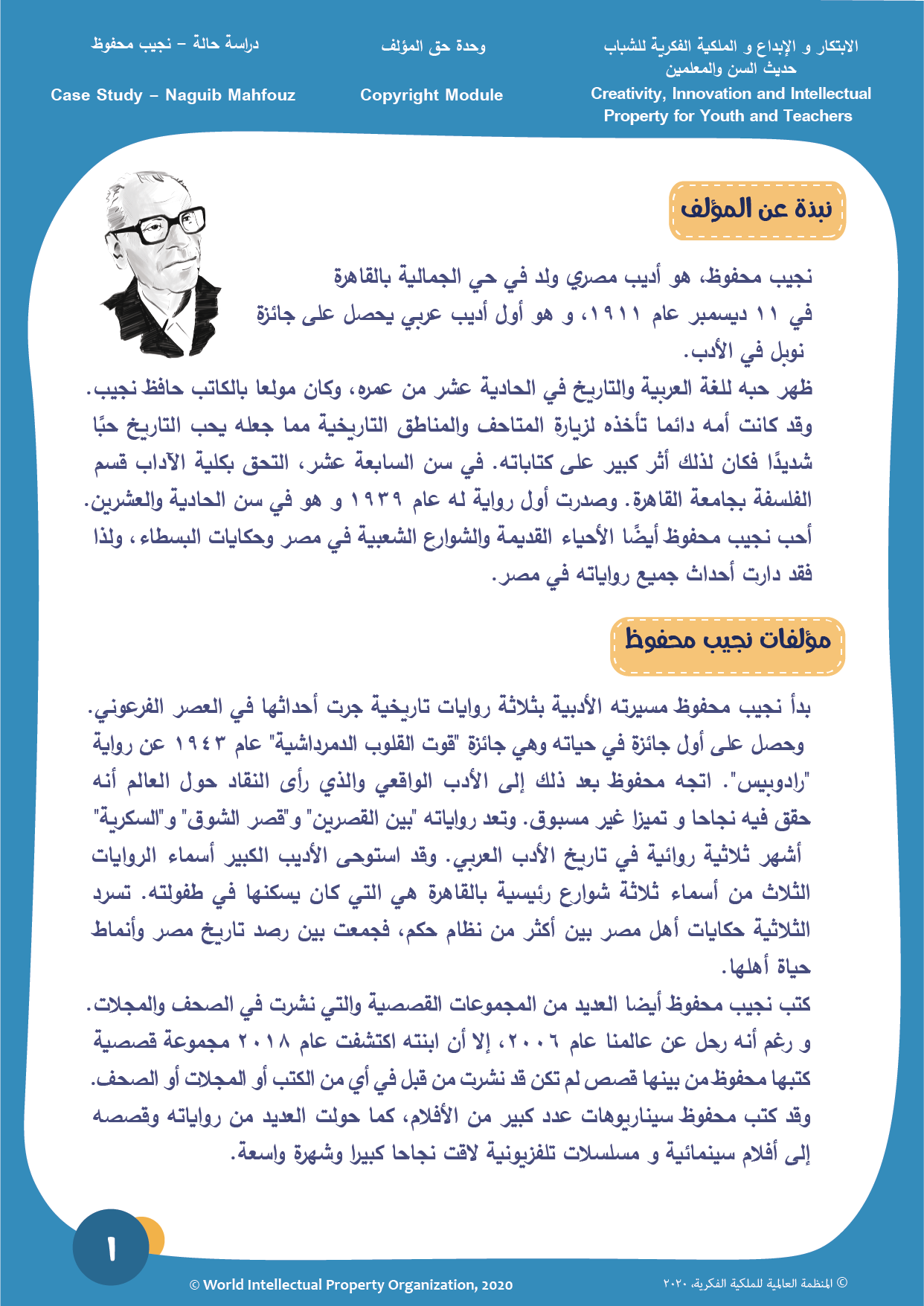 Études de cas 
Objectifs pédagogiques
Plans de cours
Activités des élèves
Notes pour l’enseignant
01
02
03
04
Lancement de IP4Youth&Teachers en arabe
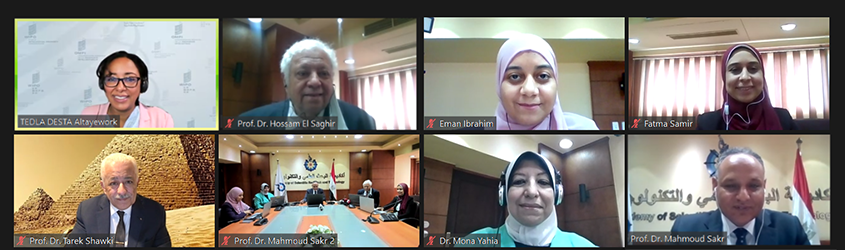 01
02
03
04
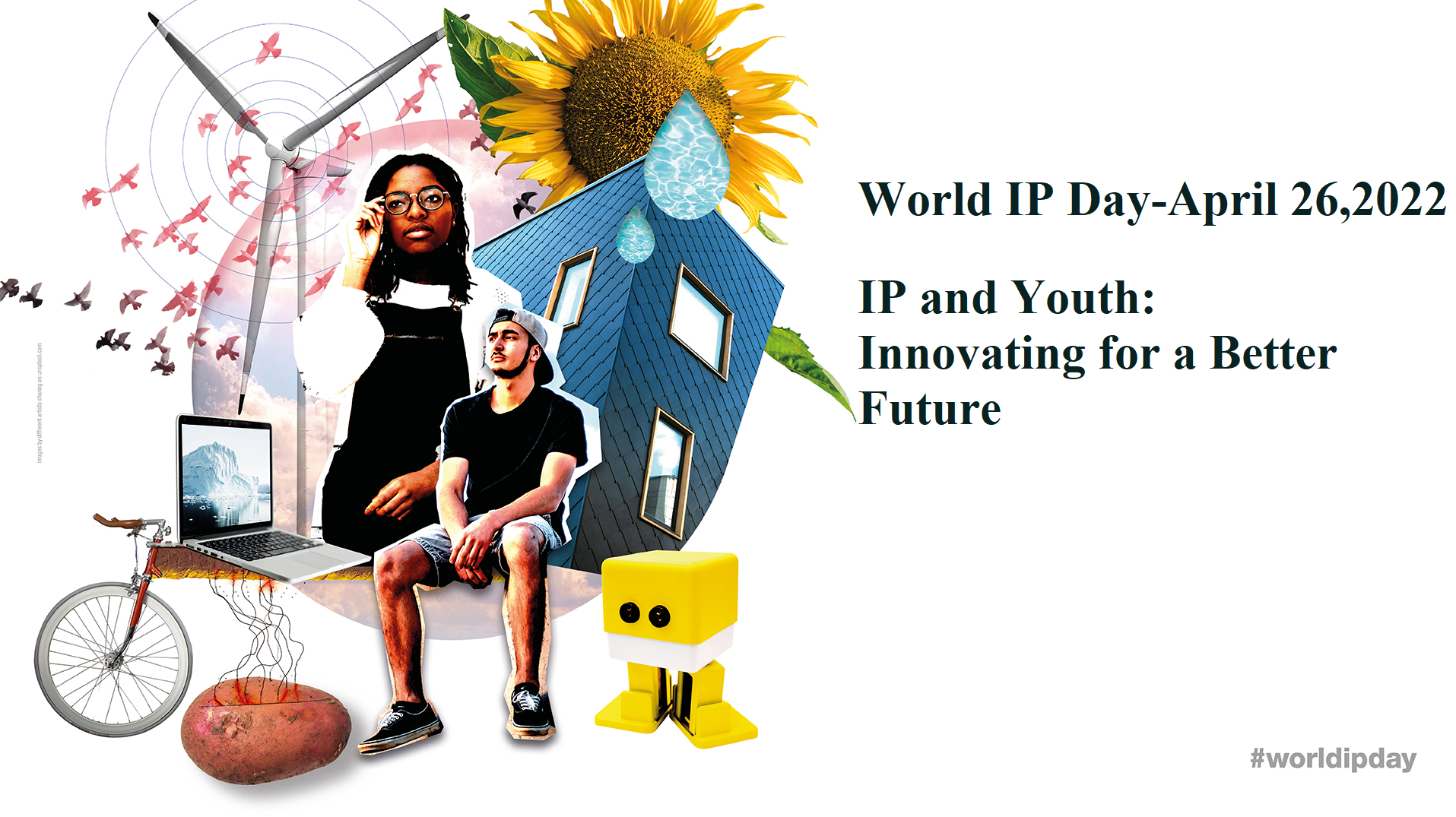 01
02
03
04
“Jeune expert” dans le domaine de la propriété intellectuelle
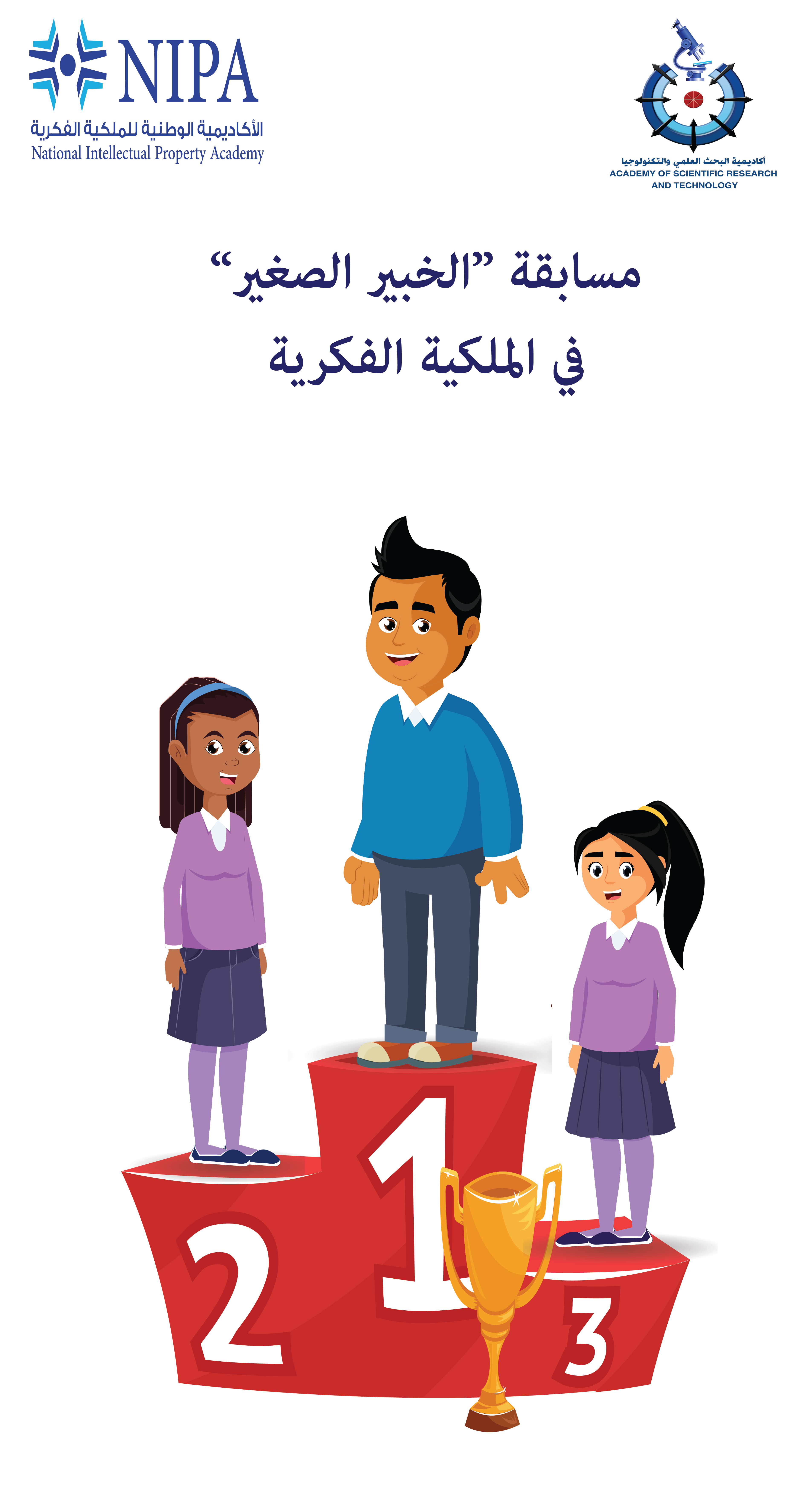 “Jeune expert” : concours de connaissances sur la propriété intellectuelle

Âge : 12 à 15 ans

Prérequis : avoir conclu le programme polyvalent de l’OMPI IP4Youth en arabe

Objectifs : encourager les participants à acquérir davantage de connaissances sur la propriété intellectuelle.
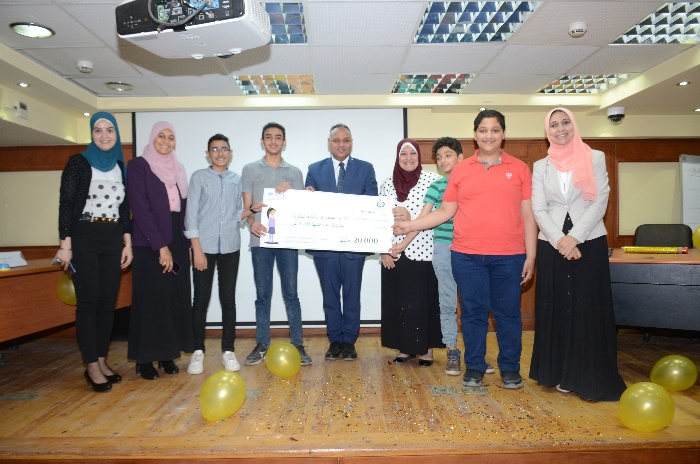 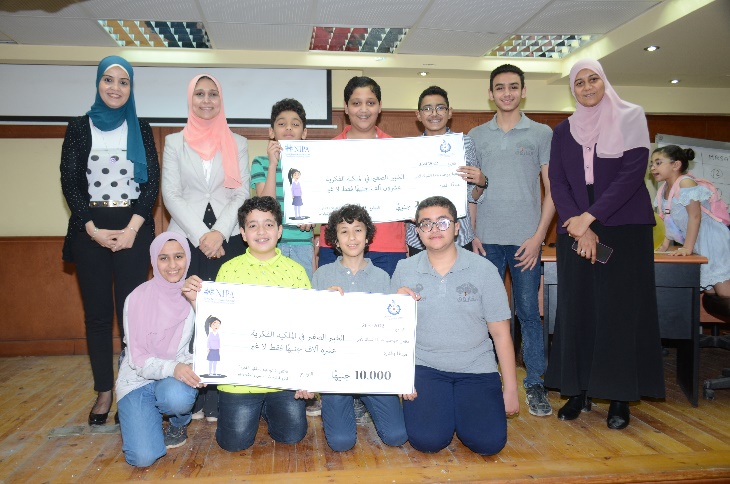 Planning des activités pour les jeunes et les enseignants
Merci